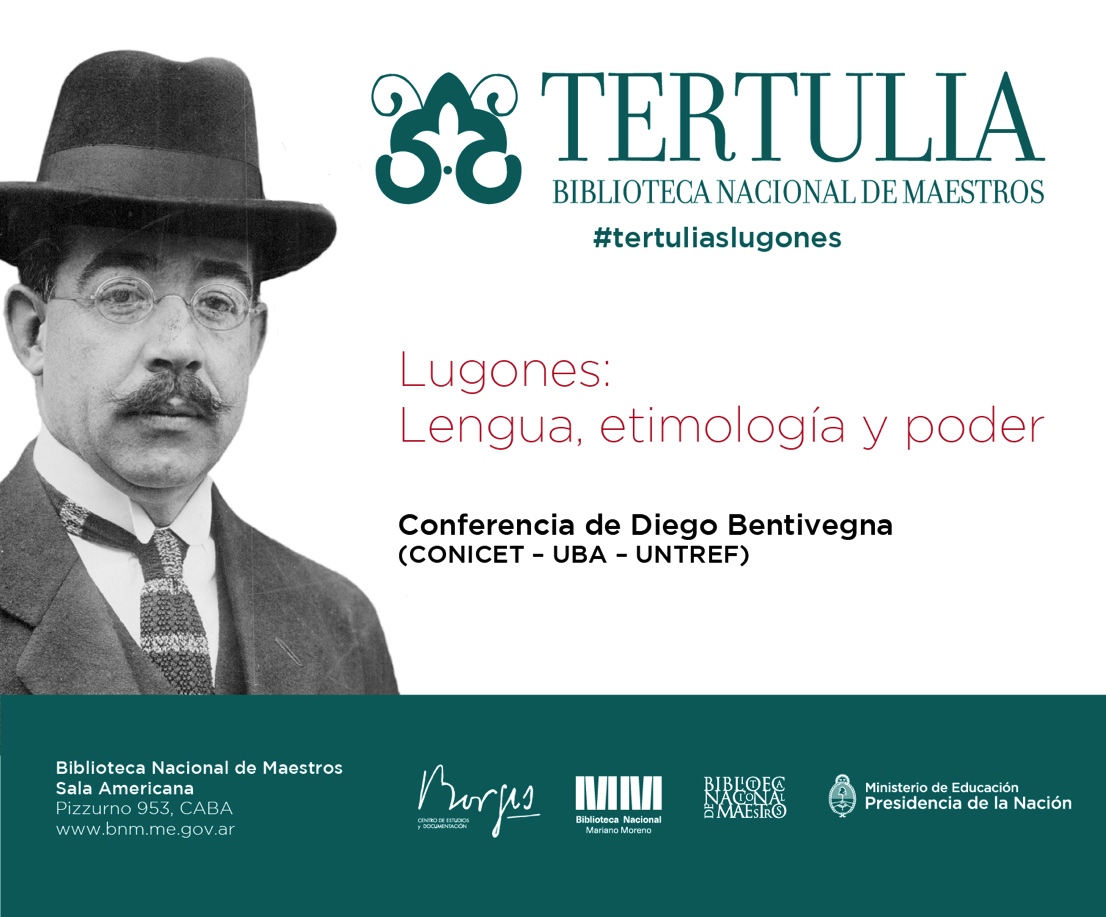 De Eurindia, de Ricardo Rojas
Lugones, «Las hazañas de Diomedes», 26 de mayo de 1923
Lugones, «El canto primero de La Ilíada», 28 de mayo de 1922
La Nación, 22 de noviembre de 1922
La Nación, sobre la actividad del Instituto de Filología, marzo de 1924.
La Nación, octubre de 1922
Lugones, Voces americanas de procedencia arábiga, V, 24/02/1924
Lugones: V. G, II, 18/2/23
«El patriotismo regional contra el cual protesté en El payador (capítulo VI) por haber poblado nuestra literatura de vocablos que asignan al lenguaje campesino una abundante filiación indígena, sale definitivamente malparado de la confrontación. Mediante el idioma, que es, en suma, la exclusiva manifestación sensible del alma, resultamos completamente latinos; ya que el helenismo redivivo en nosotros, forma cuerpo con la latinidad. Por esto digo “voces de antecedencia griega”»
Lugones: V. G, II, 18/2/23
“Cabe, y aun con mayor justeza, a todas las lengua americanas, lo que dije de la quichua en el citado capítulo del Payador: “Como el idioma indígena era inferior en riqueza léxica, o sea en el elemento que con mayor facilidad aceptan las lenguas, y como pertenecía además, a la raza dominada que tan fácilmente se sometió, infiérese sin esfuerzo la penetración castellana en él”; y a vuelta de hoja (pág. 150) cite no menos de diez y ocho casos comprobatorios.
Hablamos, y por lo tanto pensamos y procedemos como aquellos hombres de Roma que fueron y son en su múltiple descendencia la raza inmortal, suprema flor del género humano”
Lugones:  (V. G, I. 14/1/23)
“Más de un cronista recogió como americanas, voces oídas a españoles oriundos de regiones cuyas formas léxicas desconocía, iniciándose entonces la confusión y arbitrariedad de atribuciones y de etimologías peculiares a las colecciones de americanismos. La variedad dialectal, no menos que la diversidad de las influencias étnicas en España, concurrieron poderosamente al fenómeno, y éste quedó patente en obras de grande importancia como la Historia natural de Oviedo, o los léxicos organizados para facilitar la predicación. Así se nota el aumento de castellanismos pasados a la quíchua y al guaraní, cuanto más modernas van siendo las colecciones”.
Lugones, “La raza. El gran equívoco”, 1924
“España no puede encabezar ningún imperio porque no es potencia en ningún dominio, ni material, ni espiritual”.

“Nuestro don de asimilar todo el pensamiento antiguo y moderno, es, sin embargo, lo más genuino que debemos a la península”.
Emir Emin Arslan, “Lugones: la evolución de sus ideas políticas”, La Nación, 3 de julio de 1927
“Estoy trabajando en un diccionario castellano, pues el de la Academia me parece deficiente; y así me he convencido de que los árabes que residieron ocho siglos en España, legaron más de lo que se cree al idioma, bastante más. Por eso tengo que hacerme del árabe necesario para investigar dicho origen con debida precisión.
Es cuestión de tiempo, paciencia y resolución”
Lugones, Prometeo, 1910
“Mentalidad tan perfecta, tenía como instrumento un idioma de justeza y claridad por decirlo así matemáticas, a la vez que facilitado por una vocalización cuya riqueza casia agota el insuperable resorte evolutivo del diptongo. He dicho ya que las vocales son las potencias primordiales del idioma; y si éste es también la exteriorización del esopíritu…
Lugones, Prometeo, 1910
“…la potencia y la belleza del alma griega hállanse patentes en aquel admirable organismo. La vocalización es el gran instrumento de popularidad, sobre todo cuando abunda en los sonidos fuertes y abiertos a, e, o, que determinan la pronunciación analítica de todas las letras, o sea lo que el vulgo llama hablar como se escribe…”
Lugones, Prometeo, 1910
…De aquí la excelencia y el porvenir universal del castellano, que entre los modernos idiomas proselitistas, francés, inglés y alemán, es el más vocalizado, a la vez que el más rico en los sonidos a y o (470 vocales por cada 1000 letras; un poco más todavía que el italiano).” (352).
Lugones, Prometeo, 1910
“…pero conviene advertir a este respecto, que las lenguas son más sabias cuanto más antiguas, representando sus palabras, como sucede con el hebreo y con el sánscrito, símbolos ideográficos generales, términos concretos, cantidades numéricas, etc. Lo cual supone una fuerza expresiva que los idiomas modernos han perdido enteramente” (39).
Lugones, Prometeo, 1910
“Cuando se reflexiona sobre esto, ocurre la idea de que esas lenguas son los últimos restos vivos de civilizaciones superiores a la nuestra, si ha de darse a las creaciones de la mente la atribución indicadora sobre el estado de la cultura de una raza o de un país. Una lengua sabia no puede pertenecer a salvajes” (39-40).
Didáctica, 1910.
“La uniformidad del idioma expresa la solidaridad espiritual de la patria, así como su corrección manifiesta la dignidad del espíritu” (Lugones, 1910: 283).
V. A. III, 29/4/23
«Generalizada desde Méjico y Cuba al Río de la Plata, esta difusión excluye, como sabemos, el origen americano. Es sencillamente el árabe “tamal”, guiso”» (V. A. III, 29/4/23).
En Lenz
Ficha “agasajo”
Fichas “bol” y “mistol”
Ficha “chueca”
Ficha “choza”
Ficha “manzaa”
Lugones, 1897, Lenguas públicas
“Parece que es perjudicial hablar de socialismo con un poco de estilo, con un poco de gramática, con un poco de arte también, como si una de las más graves con que tropieza a menudo nuestra idea, no fuera la dolorosa falta de cultura intelectual en que la inmensa mayoría  de los obreros se encuentra. Pero esto no querrán entenderlo jamás los que no saben gramática, ni cultura, ni socialismo, el menos como lo entienden los socialistas bien educados entre los cuales debe sentirse molesto sobremanera mi denunciador”, Leopoldo Lugones (h.) (comp.), Las primeras letras de Leopoldo Lugones, Buenos Aires, Centurión, 1963, p. 43
Lugones, Didáctica, 1910
“La gramática, como residuo del dogma claustral, es una tiranía. Basta ver la resistencia que los alumnos le oponen generalmente. Tienen razón. Compuesta por una serie de definiciones, su enseñanza no interesa. Es la eterna imposición de la obediencia, por medio de prescripciones inmóviles: el simulacro de raciocinio, que sólo significa una serie de posiciones ante fórmulas intangibles. Dios y el caso ablativo, existen. ¿Y si descubrimos como el otro, que Dios es una hipótesis inútil en matemáticas, o que el caso ablativo no existe sino en el texto gramatical? La misma Academia, en el suyo, no sabe bien para qué sirve…” (Lugones, 1910: 249).
El payador, sobre España y América
“Lo que nosotros restauramos y seguimos restaurando, es la civilización por ella [España] perdida; de manera que todo esfuerzo por vincularnos a su decadencia, nos perjudicaría como una negación de aquel fenómeno. Es ella quien tiene que venir a nosotros, la raza nueva, “la hija más hermosa de una hermosa madre”; pero sin ningún propósito de influir sobre nuestro espíritu, más fuerte y más libre que el suyo. América no será jamás una nueva España. Podría derramarse en ella toda la población de la Península, sin que por esto se modificara su entidad” (Lugones, 1961: 204).
El payador, 1916
“Los elementos expletivos del idioma cayeron, pues, en desuso; las frases usuales simplificáronse como bajo una recia mondadura, en elipsis características; el verbo amplificó su acción vivificadora, abarcando en extensas conjugaciones todos los substantivos; la ley del menor esfuerzo imperó absolutamente, al faltar, con la literatura, toda autoridad preceptiva, y aquella síntesis espontánea deshizo, sin saberlo, la artificiosa superestructura humanista que latinizó el idioma y cegó sus fuentes vivas bajo los adornos retóricos” (Lugones, 1961: 197-8).
Vida nuestra, 1919
“El discurso de Lugones, improvisado con extraordinaria elocuencia y con incomparable belleza de imágenes, motiva a cada instante frenéticas aclamaciones de la multitud. Evocó un pasaje magnífico de campo argentino, al encontrarse una tarde plácida en las cercanías de una colonia judía, con un israelita ruso, que reflejaba en su aspecto y en su humildad los viejos dolores de la raza. Aquel judío –dijo- que llevaba su hombro al nietecillo de ojos profundos y cuya rubia cabellera anticipaba la primavera de los trigales, le contó la historia de las matanzas, de las cuales el triste emigrante sólo había salvado su gabán color café y su viejo paraguas. El orador había dicho, dirigiéndose al muchacho: “Este ya hablará el idisch”. El judío había contestado: “No, porque ya no lo necesita”. No lo necesita, añadió el orador, porque se halla en la tierra de la libertad, y en vez del idioma universal de la persecución, tan mezclado y tan pintoresco como la valija del buhonero, hablaba el castellano claro y hermoso, el idioma argentino, que es el idioma de la patria donde se fraterniza con el dolor y donde el oprimido es ante todo un hermano” (Vida nuestra, 1919, p. 20).
Lugones, El payador, 1916
“Nuestro castellano, menos correcto que el de los españoles, aventájalo en eficacia como instrumento de expresión, al resultar más acorde con las exigencias de una vida más premiosa: que tal, y por la misma exigencia ineludible de progreso, fue, desde la conquista, la vida americana” (Lugones, 1961: 169).
El payador, 1916
“Precisa explicar muchas de sus peculiaridades, razonar sus arcaísmos, analizar sus elipsis, hacer, en una palabra, su gramática, que será la fuente del futuro idioma nacional. Esto, como todo cuanto se refiere a la docencia general, es un deber del gobierno. Merece, por lo menos, tanta atención como nuestros jardines públicos y nuestros bosques de yerba mate. Es necesario, al mismo tiempo, crear en nuestra facultad de letras dos o tres cátedras de lenguas indígenas, no sólo por la importancia que ellas han tenido y tienen en la formación de nuestro idioma, sino para contribuir con los elementos que poseemos al progreso de la filología comparada” (Lugones, 1961: 359).
Lugones, Lenguas públicas,
Así como la boca suele ser un tabernáculo, puede también resultar un antro. Órgano de las más puras armonías verbales en que el espíritu se manifiesta y comunica, o caverna de bandidos en que las palabras se ensanchan con toda suerte de sórdidas secreciones, hay que tener por ella el temeroso respeto con que se mira la vaina que encierra la espada de dos filos.
La lengua, pues, como “sagrada prenda” y al mismo tiempo “infame instrumento que degüella y envenena”. “Judas sucumbe estrangulándose la lengua”. La naturaleza y la lengua. “ella se siempre franca, aun en sus iras. Posee la noble sinceridad de la violencia. Cuando no habla es porque ruge. Le falta esa ingeniosa infancia del odio humano: la perífrasis. Ella es la pata felina de la retórica, el ala cómplice del vampiro que hace brisa sobre su víctima” (67)
Lugones, en el Diccionario, 1930
La etimología es la instancia legitimidad (se trata, dice Lugones al final de su introducción, de “dar al lenguaje un fundamento científico”) de control del casticismo, que opone al “purismo español”, cuya contracara es la “demagógica presunción” que “atribuye al uso de la plebe una importancia capital en la formación de los idiomas” (Lugones, Diccionario etimológico, 1930, p. 108).  “Todo idioma es obra de cultura realizada por los cultos” (ibid., 108). Ordenar la lengua es, en este sentido, no únicamente adoptar las armas de la etimología como parámetro para la inmunización con respecto a lo indígena (que la teoría lingüística de esos años hace operar en términos de sustrato) y con respecto a la heterogeneidad inmigratoria, dispersiva y babélica, sino también enmendar las zonas del Diccionario académico que se consideran vagas o erróneas. Ya desde sus primeras intervenciones, para Lugones es necesario pensar formas de acción sobre la lengua que acomode a cada uno en su lugar, en un ejercicio glotopolítico de despolitización, que“exige sin condiciones que las cosas deben volverse a la “normalidad
V. A. VI, 1/06/1924
«“Quencha”, “quincha” y “quincho” designan la trabazón de juncos, pajas y cañas, y barro, con que se forman los techos y paredes de las cabañas, o el mero tejido de los dichos tres primeros materiales, con que se entolda la carreta» (V. A. VI, 1/06/1924).
Lugones: (V. A. III, 29/04/1923).
«Sin pretender nada, advierto que en árabe de Berbería, es decir del Norte africano, y con ello, vinculado a España, directamente, muchos lugares altos llámanse tecoroni, takeruna: formas que Dozy (Recherches, Hist. Lit. Esp., T. II, pág. 43, nota”) supone compuestas por el castellano “corona” y el prefijo beréber “te”. Eran fortalezas construidas en picos roqueños, y los “tacuruces” son verdaderos reductos o fuertes cónicos de las hormigas”»
Lugones, V. G, I, 14/01/1923
«Aquel estudio especial de la poesía gauchesca, en especial del Martín Fierro, engendró un proyecto de diccionario etimológico del castellano usual, para el que tengo estudiadas ya más de tres mil voces. Iré eligiendo algunas de las más interesantes con propósito de amena vulgarización» (V. G, I, 14/01/1923).
Lugones: V. G. II, 18/2/1923
“El patriotismo regional contra el cual protesté en El payador (capítulo VI) por haber poblado nuestra literatura de vocablos que asignan al lenguaje campesino una abundante filiación indígena, sale definitivamente malparado de la confrontación. Mediante el idioma, que es, en suma, la exclusiva manifestación sensible del alma, resultamos completamente latinos; ya que el helenismo redivivo en nosotros, forma cuerpo con la latinidad. Por esto digo “voces de antecedencia griega” El patriotismo regional contra el cual protesté en El payador (capítulo VI) por haber poblado nuestra literatura de vocablos que asignan al lenguaje campesino una abundante filiación indígena, sale definitivamente malparado de la confrontación. Mediante el idioma, que es, en suma, la exclusiva manifestación sensible del alma, resultamos completamente latinos; ya que el helenismo redivivo en nosotros, forma cuerpo con la latinidad. Por esto digo “voces de antecedencia griega” (V. G. II, 18/2/1923).
Lugones: V. A., I, 25/3/1923
«Los vocablos de que en estos artículos me ocuparé son americanismos, o, mejor dicho, arcaísmos para el castellano peninsular, aunque dejarán de ser una y otra cosa, no bien les descubramos una etimología arábiga: con lo cual resultará enriquecido el común patrimonio léxico. Insisto en que las voces puramente americanas son muy pocas; y en estas cuantas que examinaré, podrá observar el lector la abundancia de pretendidos quichuismos»(V. A., I, 25/3/1923).
Lugones, «Algo respecto a Indianismos»
Lugones, Sobre indianismos, 11/05/1924).
«Casi todo el pretendido “dialecto argentino” es, así, buen castellano, y aún del mejor, como que se trata del castellano de la Conquista: el idioma de los héroes, no atildado todavía por el humanismo. De ahí las diferencias actuales con el idioma peninsular, o español propiamente dicho.”
«No hay, pues, tales dialectos, sino, para bien de todos, un solo y magnífico idioma, que al ser el verbo de veinte naciones, sin contar sus vastas zonas de influencia en la Europa Oriental, Asia y África, constitúyenos desde luego uno de los más vastos imperios espirituales.
«Toda limitación, consista ella en el dominio metropolitano, perfectamente quimérico, por lo demás, o en la autonomía comarcana de un mal entendido patriotismo, arriesga el malogro de tan precioso bien. La verdadera obra superior consistiría en iniciar cuanto antes el balance científico del tesoro» (S I., 11/05/1924).
Groussac
Lenz, Rodolfo. Diccionario, 1910
En Lenz
En Lenz, 1910
En Lenz
En Lenz
Lenz
Lenz
Groussac, F. A., 15/05/1924
«…un filólogo de verdad, acaso el único existente en América del Sur: me refiero al Dr. Rodolfo Lenz, autor de un Diccionario etimológico de las voces chilenas derivadas de lenguas indígenas americanas, obra de excelente doctrina filológica, que ha conquistado autoridad universal en la materia» (Groussac, F. A., 15/05/1924).
Lugones: «El vaso de alabastro». 19 de agosto de 1923
Rojas, El «Símbolo del templo», 26 de agoto de 1923
«D. Ramón Valle Inclán habla del futuro idioma argentino» L. N., 18/03/1925
Diccionario etimológico, 1930
“La revisión etimológica del castellano usual es la obra de cultura más importante para los pueblos del habla, ya que uniformando con seguridad científica su principal e indispensable órgano de comunicación, alcanzarán doble eficacia el empleo racional de las voces y la consiguiente firmeza de su concepto, lograda así para utilidad de todos”.
Diccionario etimológico, 1930
“Toda una escuela de lexicólogos –si tal nombre merece- cultiva por patriotismo esta y las otras manifestaciones de barbarie. Supone que así llegaremos a la creación del idioma propio, tal cual sucedió con los romances derivados del latín. Pero este fenómeno se singular en la historia de las lenguas, porque fue un efecto de las invasiones bárbaras que destruyeron el Imperio Romano” (24)
Lugones, Diccionario etimológico
“La alteración del castellano en los distintos países de América, es insignificante y habrá de serlo cada vez más al solo influjo de la mejor comunicación (…). No existe por ventura ni el indicio de la lengua argentina que se supone en formación. Este fenómeno, que de ser real, constituiría una fatalidad lamentable, al reportarnos al aislamiento de una vasta comunidad internacional cuyo crecimiento asegura al castellano una categoría prominente, quizá, entre las lenguas universales, debería inducirnos por el contrario a la defensa de tan precioso instrumento comunicativo, lo que es decir elemento de civilización, sin desconocer, por supuesto, la influencia local que todos los idiomas sufren continuamente; aun cuando esto, lejos de acarrear descomposición…
Lugones, Diccionario etimológico, 1930
…en la evolución fundamental de la vida. Bajo tal concepto, resulta de conveniencia patriótica que lo mudable no afecte lo castizo: es decir, que la evolución no degenere en bastardía; sin que la defensa del casticismo haya de confundirse, repito, con el purismo español, quimérico, por lo demás, en la misma España” (25).
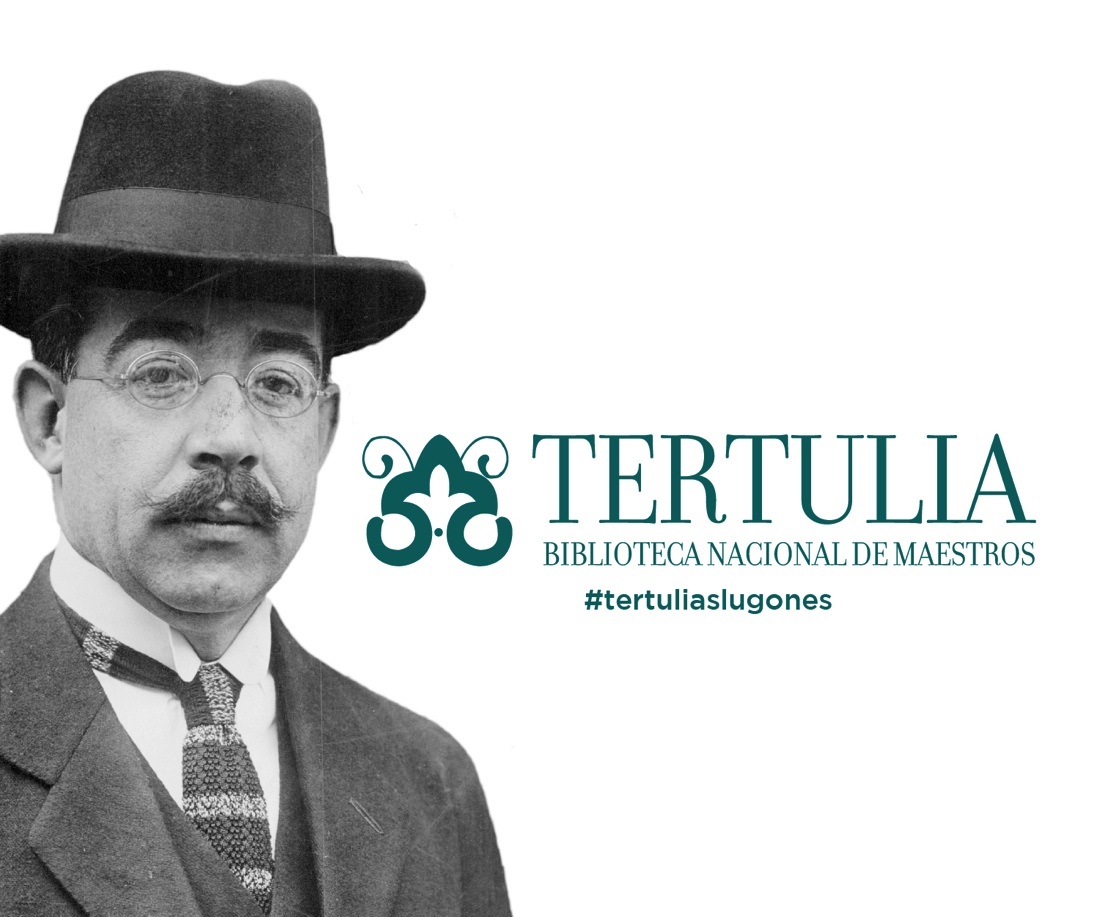